Habits of Inclusion for the Pitt Law Community
Tomar Pierson-Brown, Associate Dean of OEIE
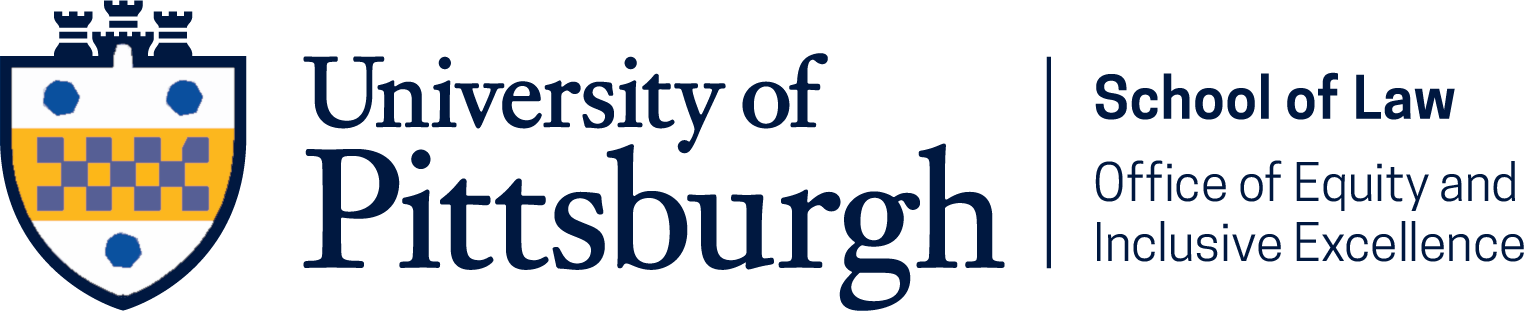 Inclusion exists when learners feel welcome and supported within the culture & the communities integral to Pitt Law
[Speaker Notes: Photo Credit: https://i.insider.com/60ba3af3e459cb0018a2c325?width=750&format=jpeg&auto=webp

In 2002, psychologist Daniel Kahneman won the Nobel in economic science for the insights that he captured in his best-selling text, Thinking Fast and Slow.
Kahneman and his partner, Amos Tversky, did a series of experiments that revealed twenty or so “cognitive biases” — unconscious errors of reasoning that distort our judgment of the world. 
Kahneman and Tversky then showed that people making decisions under uncertain conditions do not “maximize utility” as economic models have traditionally assumed.
They developed an alternative account of decision making, one that challenges whether humans are fundamentally rational actors. He described how easily influenced our thinking is.
This points to an inherent susceptibility – that I believe we can harness to become the best versions of ourselves.

See: https://www.nytimes.com/2011/11/27/books/review/thinking-fast-and-slow-by-daniel-kahneman-book-review.html]
“We are what we repeatedly do. Excellence, then, is not an act, but a habit.”-										 Will Durant
Reserve Judgment
This habit invites us to avoid characterizing or attaching value to the customs and behaviors of others
Judgmental responses often reflect the bias of the hearer or observer.
Consider what is said or done by understanding and exploring the person’s intentions rather than imposing meaning onto their words.
By bringing a non-judgmental approach we create a dynamic where all people feel valued, respected, and understood.
[Speaker Notes: In terms of noticing judgment: one of the biggest giveaways that I’ve fallen into judgment mode is when I feel myself using binary language, or thinking in terms of good vs. bad, right vs. wrong, etc. 
For many of us, it looks like jumping to quick conclusions. Things like:
I can’t believe so-and-so did/believes/said that. 
I could (or would) never ___. 
They’re thinking about this all wrong...

And when that happens, it means I’ve shut a door. It means my mind is already made up, and as a result, my thinking has become rigid and narrow. 

This can mean I miss an opportunity to be fully present and uncover new possibilities that would never have even occurred to me! It can also mean I miss an opportunity to acknowledge another person’s humanity, build new bridges of understanding, and expand my own consciousness.]
Engage with Curiosity
Seek to understand ahead of seeking to be understood.

Ask open-questions and use statements such as ‘Tell me more about’ or ‘I am curious to understand further’.

By engaging with curiosity we create a dynamic where all people feel that what they have to say is heard and relevant.
Take Responsibility for Impact and Intent
Intent is what you wanted to do; impact is the reality of your actions. Intent is how you think or feel; impact is how your actions make another person feel.

Remember this difference when someone tells you how your words or actions impacted them. If they say your words or actions hurt them, they’re not attacking you as a person.

By taking responsibility for impact and intent we create a dynamic where it is safe to both apologize and to address harm.
Practice Receiving and Believing
Challenge the impulse to disbelieve the experiences of others which are not consistent with your own experiences.

By practicing receiving and believing, we create a dynamic where everyone can build trust and feel heard.
Practice Self-Awareness
Self-awareness is key to uncovering our own biases, defensiveness, and fixed assumptions. It is the first step toward understanding what perspectives you lack, and appreciating different experiences and viewpoints

By practicing self-awareness we create a dynamic in which every member of our community takes personal responsibility for contributing to an inclusive environment
Practice Vulnerability
For some, vulnerability implies weakness. Fear of vulnerability can lead us to conceal our identities for fear of judgment. Vulnerability can feel like losing control.

Showing up completely, with all aspects of our identity; with our strengths and our weaknesses involves courage and a growth mindset

By practicing vulnerability, we create a dynamic in which it is safe for everyone to learn, make mistakes, and grow